Evaluating and enhancing your own teaching
University of Luxembourg
November/December 2016
Sally Brown
Emerita Professor, Leeds Beckett University
Adjunct Professor, University of the Sunshine Coast, University of Central Queensland and James Cook University, Queensland
Visiting Professor: University of Plymouth, University of South Wales & Liverpool John Moores University.
Workshop rationale
If we are to be effective university teachers, we need to review our own practices regularly and reflectively. This can ensure we not only keep ourselves up to date with curriculum content but also with relevant and current approaches to teaching. 
Reflection on practice, when practiced regularly, can have a positive impact on teachers’ effectiveness as teachers and can enhance their engagement and enjoyment. 
Research indicates that those engaged in peer review of teaching not only benefit from opportunities to discuss their own practices, but also significantly learn a great deal from watching others teach and discussing alternative approaches.
By the end of this workshop, you will have had opportunities to:
Comment on a range of approaches to evaluating and enhancing their own teaching in a variety of contexts using a range of reflective instruments for personal and collective use; 
Consider how best to engage with self-managed peer observation as a means of focusing on ways of improving teaching and engaging with students; 
Devise a personal programme of reflection suitable for individual contexts, subjects, students ‘level of study and their own levels of experience as teachers.
Task: are you an excellent teacher?
Think of an inspiring educator you’ve learned from (this could be a teacher, a peer or someone whose work you admire on television or elsewhere);
Identify up to five characteristics of an inspiring teacher using this role model as a case in point;
Now identify up to five characteristics of a disappointing or uninspiring teacher of your acquaintance;
Reflect on your own characteristics and identify a couple of areas for improvement.
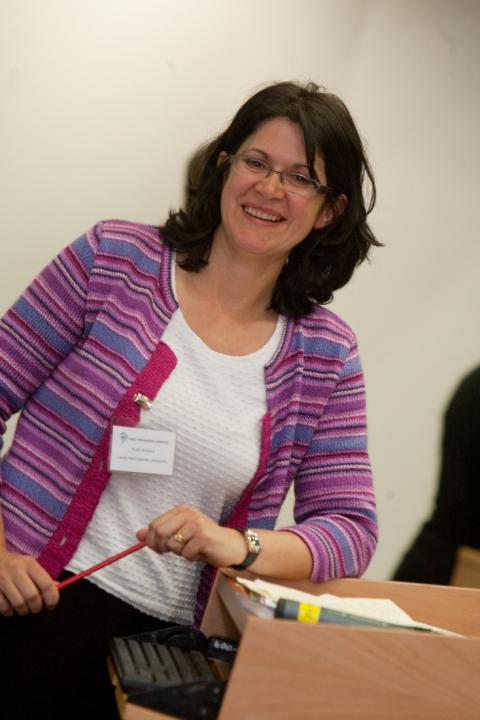 Here’s one! Ruth Pickford
Why is she a great teacher?
Unafraid to take risks but leaves nothing to chance;
Articulates a clear rationale of what she is trying to achieve in her teaching and makes detailed plans on how to achieve it;
Worries less about what students think about her than how much they are learning;
Capable of being seriously quirky without being ‘up herself’;
Continuously challenges students out of their comfort zones.
How do we know if we are offering excellent teaching?
Students are satisfied, learn well, achieve highly and have fulfilling learning experiences;
We as teachers are satisfied, motivated and find their workloads manageable;
Quality assurers and Professional and Subject bodies like what we do and have no complaints about systems and processes;
University managers are confident that the student experience offered is of high quality (and deal with few complaints).
Some characteristics of excellent university teachers:
Knows subject material thoroughly
Adopts a scholarly approach to the practice of teaching
Is reflective and regularly reviews own practice
Is well organised and plans curriculum effectively
Is passionate about teaching
Has a student-centred orientation to teaching
Regularly reviews innovations in learning and teaching and tries out ones relevant to own context
Ensures that assessment practices are fit for purpose and contribute to learning
Demonstrates empathy and emotional intelligence
Characteristics of excellent university teachers: diamond-9
1
2
3
4
5
6
7
8
9
A tall order?
Effective lecturers combine the talents of a scholar, writer, producer, comedian, showman and teacher in ways that contribute to student learning. Nevertheless it is also true that few college professors combine these talents in optimal ways and that even the best lecturers are not always on top form.
McKeachie et al p.53
High quality teaching…
…“implies recognising that students must be engaged with the content of learning tasks in a way that is likely to enable them to reach understanding…Sharp engagement, imaginative inquiry and finding of a suitable level and style are all more likely to occur if teaching methods that necessitate student energy, problem solving and cooperative learning are employed”. (Ramsden, 2003, p97)
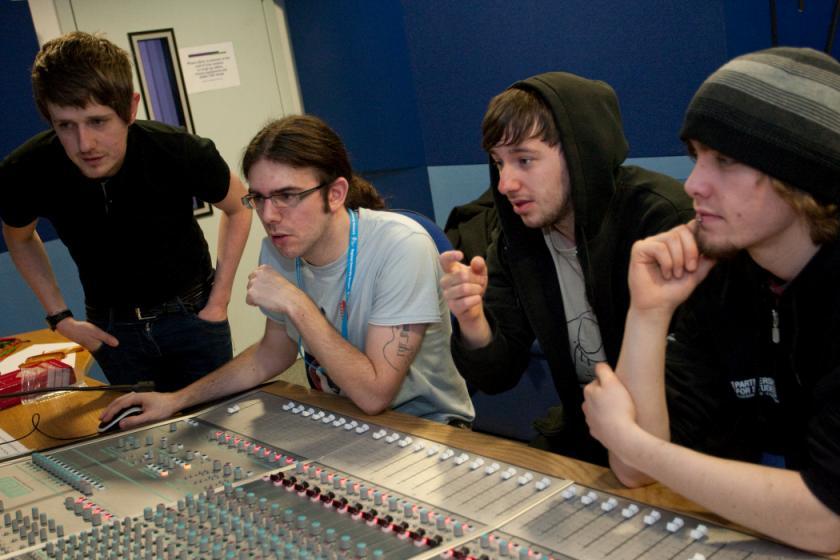 Ken Bain says great teachers...
Are willing to spend time with students, to nurture their learning.
Don’t foster a feeling of power over, but investment in, students.
Ensure their practices stem from a concern for learning.
Make the class user-friendly by fostering trust.
Employ various pedagogical tools in a search for the best way to help each student.
Have the attitude that “There is no such thing as a stupid question.”
Ensure that everyone can contribute and each contribution is unique.
8. 	Do not behave as a “high priest of arcane mysteries”.
9. 	Do not make the classroom an “an arena for expertise, a ledger book for the ego”.
10. 	Don’t expect students to see science as a “frozen body of dogma” that must be memorized and regurgitated.
11. 	Foster the feeling that teachers are fellow students/ human beings struggling with mysteries of the universe.
Ken Bain says excellent teachers ask these questions as they prepare to teach:
What should my students be able to do intellectually, physically, or emotionally as a result of their learning?
How can I best help and encourage them to develop those abilities and habits of the heart and to use them?
How can my students and I best understand the nature, quality, and progress of their learning?
How can I evaluate my efforts to foster that learning? (Bain, 2004 p. 49)
Some conclusions on inspiring teachers
Inspiring teachers tend to be systematic, consistent, well-prepared and compelling: they can usually work well at different levels and in diverse contexts;
There are no standard recipes by which we can cook up inspiring teaching, but there are some features we can combine in imaginative ways to create tasty and satisfying outcomes;
Inspiring teaching comes in many different forms, and inspiring teachers develop their own styles and approaches that suit them (and their learners) well.
Reflection on my teaching
What areas of my teaching practice do I want to develop?
What new technologies would I like to incorporate in my teaching?
How much do I need to update the subject content of my teaching?
Who could I usefully learn from about inspiring teaching? 
Who can I help to be a good teacher by mentoring them?
What reading and further study about pedagogy might benefit my teaching?
Why is peer review so beneficial? The purposes of peer review include:
providing us with opportunities, both through observing and being observed in teaching sessions, to reflect on and review our teaching skills with the assistance of our colleagues
identifying good practice, and needs which we can address, to ensure our ongoing personal and professional development
helping us to continue to learn from each other, towards developing shared understandings of best practices in assessment, learning and teaching
giving us continuing opportunities to observe students as they learn in colleagues’ teaching sessions, and reflect on how we can enhance their learning in our own sessions
allowing us to gain from mutually beneficial learning experiences through the processes of observing colleagues and being observed ourselves
helping us to learn new tricks from one another (old colleagues learn much from new staff and they in turn can teach new colleagues old tricks!)
identifying generic development needs, to feed into ongoing and future staff development activities.
Several useful things emerge from peer review, including the following:
increased confidence of all involved, derived from feedback on being observed and good ideas picked up while observing others’ teaching;
identification of good practice, so that it is more easily shared and built upon;
identification of commonly experienced problems and needs, so that these can be made the basis of staff development opportunities; 
Opportunities for focused ‘learning conversations’ between observed and observers, mutually helping both parties to continue to develop professional skills relating to teaching and learning.
Why undertake peer observation?
“I have always found peer observation of teaching invaluable. I have learned a lot from watching other colleagues teaching. Consequently, I am able to be a better teacher with improved style of teaching and classroom practice. Likewise, others who had observed my teaching had commented how this experience had helped them. I have been teaching for 28 years and I find each peer observation adding to my teaching skills.” Dr Aru Narayanasamy, National Teaching Fellow (NTF), Associate Professor, University of Nottingham.
“The reward for me is the discovery of new approaches and constructive feedback on what I think I am doing. We think we are self aware but you can’t replace the reality of other people’s observation. What a learning experience.” David Gibson, NTF, Enterprise Education, Queen’s University Belfast.
“I enjoy receiving valuable feedback as it is in a supportive and constructive manner. It's great to see my teaching from another peer's perspective, linking this with student feedback makes it a much more robust review of my own teaching.” Sunita Morris, Leeds Met Teacher Fellow.
What can you gain from being an observer?
You see colleagues doing things that you can emulate;
You may learn much from watching others use learning technologies, conferencing software or equipment unfamiliar to you;
You see other ways of going about teaching;
You can feel you are supporting new colleagues by watching
	them teach;
You get time out to watch and reflect;
You can learn from how people do things in completely different disciplines;
You may see things to avoid doing yourself! 
You get the luxury of holding a ‘learning conversation’ with your colleague about teaching and learning.
The process of giving feedback to colleagues on their teaching helps you become more receptive to feedback on your own teaching.
Eight stages of dialogic peer observation
Seek out partners for observation who, like you are interested in trying it out;
Discuss the kind of approach you wish to take and the extent to which your aim is to be developmental:
Discuss the ground rules for your observation and agree what kind of records you will keep;
Make up a schedule for who will observe whom when;
Hold paired pre-observation meetings where you clarify particular objectives
Undertake the peer observations;
Hold paired debriefing discussion sessions;
Convene a meeting after all the observations have been undertaken at which you collectively discuss arising issues
What kinds of ground rules might you adopt?
Purpose: “Let’s agree that we will focus on the students’ behaviour” or “I would really like you to observe how I interact with students” or “I would like you to comment on how I ask and answer questions”
Confidentiality: “The outcomes of our triad are confidential to the three of us” or “We are happy to share our experiences with our wider group of colleagues”
Record keeping: “Let’s keep detailed notes to which we can refer back next year” or “Let’s keep on record only the summaries of outcomes”
Nature of feedback: “I’m new to teaching so would welcome gentle feedback about what I could do better” or “I’ve taught for years and would welcome robust comments”
Mutuality: “Let’s only undertake observations with people who are prepared both to observe and be observed”
What kinds of prompts can you use during observations?
Strengths 
Areas for development
Clarity of objectives/intended learning outcomes
Planning and organisation
Methods/approach
Delivery and pace
Content (currency, accuracy, relevance, use of examples, level, match to student needs)
Student participation
Use of the learning environment and learning resources
Explain to your students what is going on during observations. Tell them:
that you have indeed got a colleague observing your session;
that it is a regular occurrence and that it is good practice for teaching staff to do this from time to time;
who the observer is and what the observer will be trying to do;
that the observer will primarily be watching what you do – or watching what the students are doing as well, but not in any way judging them.
The purpose of the meeting held after the observation
To allow you to gain feedback from your observer;
To allow you to receive your observer’s notes, and store them or your own information and use;
To allow your observer to explain things included in these notes;
To allow you to explain to your observer any things that need elaboration;
To discuss any action points you may wish to take.

“Make sure you have a debrief as soon as possible after the session and get the observed colleague to do most of the talking. If they wait for you to give them a ‘ruling’ on how ‘good’ the session was, take the initiative and say ‘How did you think that went? What were the best bits about it?’” Sue Smith, Leeds Met Teacher Fellow.
Peer observation can be problematic if:
The process is undertaken in ways that make observer and observee uncomfortable or nervous;
Ground rules are not clarified in advance and expectations are mismatched;
Hierarchical differences lead to an inspectorial model being adopted; 
Feedback is not given positively and supportively;
Colleagues undertake peer observations under duress and then self-sabotage.
So what are you going to do?
To refresh your own practice?
To gain more satisfaction from teaching?
To improve your teaching techniques and practices?
To mentor and support new colleagues?
To learn from the long-serving members of staff who may be about to leave?
References and further reading
Bain, K.(2004) What the Best College Teachers Do, Cambridge Massachusetts, Harvard University Press, http://www.vetmed.wsu.edu/courses-jmgay/documents/SynopsisWhatBestCollegeTeachersDo.pdf 
Blackwell, R. and McLean, M. (1996) Peer Observation of Teaching and Staff Development. Higher Education Quarterly 50(2).
Brown, S., Jones, G. and Rawnsley, S. (eds) (1993) Observing teaching. SEDA Paper 79. London: Staff and Educational Development Association. [A collection of articles on good practice, with example forms.]
Brown, S. (2011) Bringing about positive change in higher education; a case study Quality Assurance in Education Vol 19 No 3 pp.195-207.
Brown, S. and Race, P. (2002) Lecturing – a practical guide, London: Kogan Page
Colin Bryson & Len Hand (2007): The role of engagement in inspiring teaching and learning, Innovations in Education and Teaching International, 44:4, 349-362
Boyer, E.L. (1990, reprinted 1997) Scholarship reconsidered: priorities of the professoriate, San Francisco: Jossey Bass, The Carnegie Foundation for the Advancement of Teaching.
Debowski, S., Stefani, L., Cohen, M. and Ho, A (2011) Sustaining and championing teaching and learning in good times or bad in Groccia, J., Alsudairi, M. and Bukist, B., (eds.) A handbook of College and University Teaching: global perspectives, London: Sage Publications.
References and further reading (2)
Gosling, D. (2000) Guidelines for Peer Observation of Learning andTeaching. ESCalate Regional Networking Seminars. Bristol: ESCalate. Available at: http://www.escalate.ac.uk/resources/peerobservation
Hammersley-Fletcher, L. and Orsmond, P. (2004) Evaluating our peers: is peer observation a meaningful process? Studies in Higher Education 29(4), 489-503.
Hodgkinson, M. (1994) Peer Observation of Teaching Performance by Action Enquiry. Quality Assurance in Education 2(2), 26-31.
McKeachie, W. J. (1951) Teaching Tips: Strategies, Research and Theory for College and University Teachers, Lexington MA: D. C. Heath and Company. 
Parkin, D. (2017) Leading Learning and teaching in higher education: the key guide to designing and delivering courses, London and New York, Routledge
Race, P. Using peer observation to enhance teaching Leeds Met press (see http://www.leedsbeckett.ac.uk/publications/files/090505-36477_PeerObsTeaching_LoRes.pdf accessed November 2014)
Race, P. (2015) The lecturer’s toolkit (4th edition) London: Routledge.
Ramsden , P.(2003) Learning to teach in higher education (2nd edition) London, Routledge Falmer.